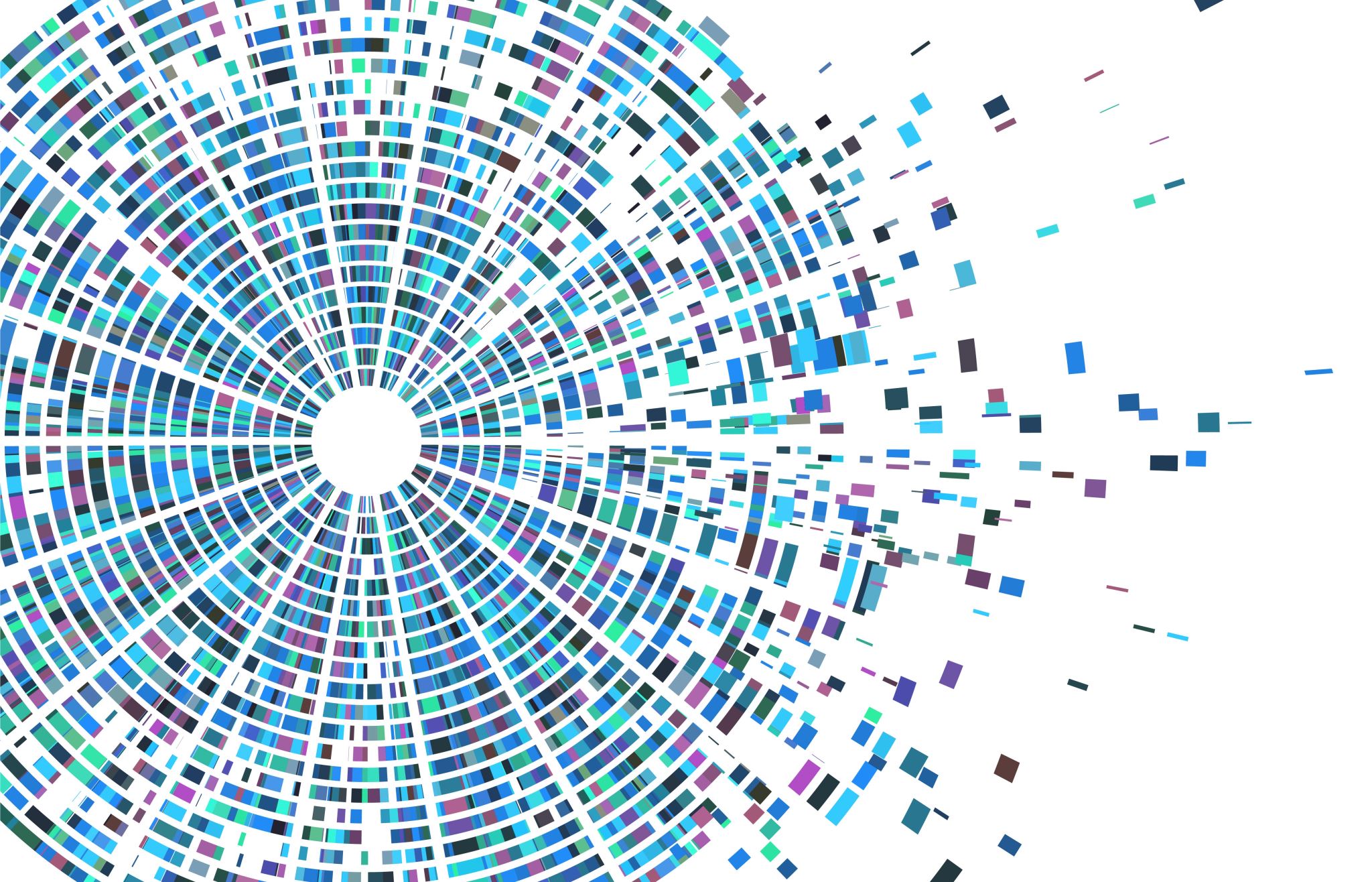 №15 дәрісПсихологиялық диагностика жүргізудің нәтижесі
Психодиагностика пәні.
Пән оқытушысы, психология ғылымдарының кандидаты Байжуманова Б.Ш.
Қарастырылатын сұрақтар:

Психологиялық диагностика жүргізудің нәтижесі
Психологиялық диагностика жүргізуден алынған нәтижелерді талдау. 
Хаттама толтыру үлгісі
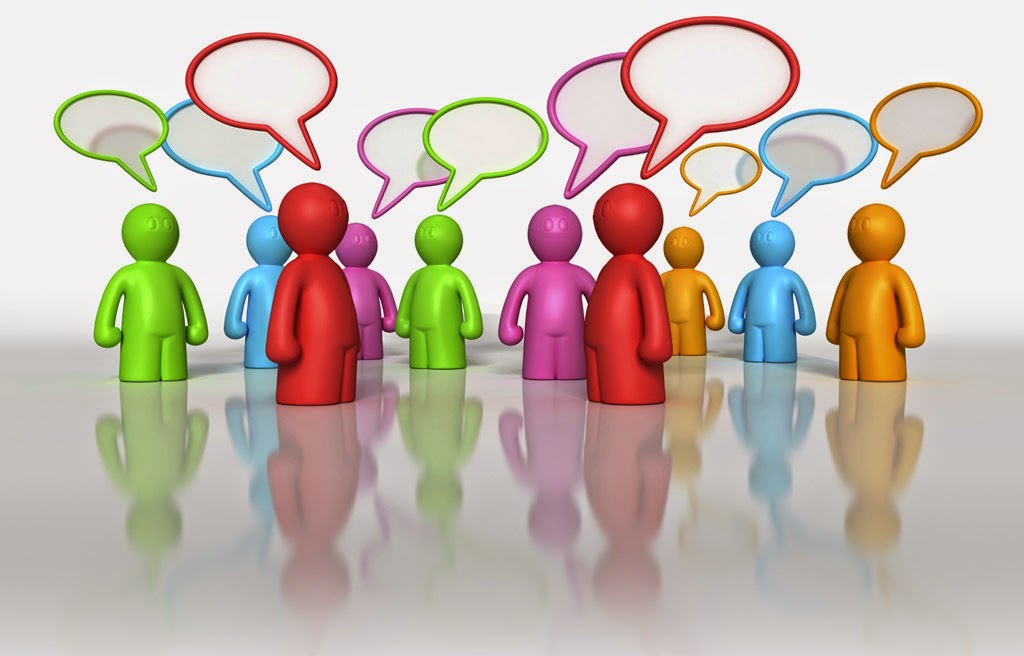 Психологиялық диагностика жүргізудің нәтижесі
Психологиялық зерттеулер нәтижесін өңдеу - эксперименталлды психологияның статистикасымен және логикасымен  тығыз байланысты арнайы бөлім. Мәліметтерді өңдеу келесі міндеттерді шешуге бағытталған:
Алынған материалды реттеу;
Мәліметтердегі қателерді және ескертулерді табу және жою;
Тікелей қабылдаудан жасырын тенденцияларды, заңдылықтар мен байланыстарды айқындау;
Эмпирикалық процесс барысында байқалмаған  және күтілмеген жаңа фактілерді табу;
Жиналған мәліметтердің дәлдігін және сенімділік деңгейін анықтау және солардың негізінде ғылыми негізделген нәтижені алу;
Психологиялық диагностика жүргізуден алынған нәтижелерді талдау
Эксперимент жүргізудің негізгі шарттары
Эксперимент барысын жоспарлау
Эксперимент барысын протоколдау
Протоколдың құрылымы:
а) эксперимент гипотезасы
б) тәуелсіз және тәуелді айнымалының сипаты
в) айнымалыларды бағалау әдісінің сипаты
г) экспериментте кездесетін қосымша жағдайлардың сипаты
е) эксперимент жүргізудің нақты кестесі беріледі.
ж) нәтижелерді талдау және зерттеу гипотезасына байланысты қорытынды шығару;
3. Эксперименттік есеп
а) эксперимент атауы, қандай проблеманы зерттейтінінен хабардар ету;
б) қысқаша түсінік, экспериментатор туралы және қорытындыда не алынғаны туралы қысқаша түсінік.
в) кіріспе, эксперимент не үшін жүргізіледі деген сұраққа жауап береді. Эксперимент мақсаты, міндеті.
4. Әдістеме бөлімі. Нақты эксперимент қалай жүргізілуі жөнінде сипат береді.
а) зерттелушілер сипаты
б) қолданылатын материалдар
в) құрал-жабдықтар
г) процедура
 5. Нәтижелер, кестелер мен графиктермен көрсетіледі, неғұрлым маңызды сандық ақпараттар беріледі.
6. Талдау, нәтижелер инерпретацияланады және қорытынды шығарылады. Егер алынған нәтиже жеткілікті дәрежеде анық болмаса, осы жерде экспериментті қалай жетілдіру жолдары көрсетіледі.
7. Сілтемелер беріледі
8. Қолданылған әдібиеттер тізімі
9. Қосымша
10. Ескертпе.
ЗЕРТТЕУ ХАТТАМАСЫ
1. Ғылыми-зерттеу жұмысының атауы
2. Осы тақырып бойынша әдебиеттерді кеңейтілген шолумен кіріспе
3. Зерттеу түрі – зерттеу дизайнының толық сипаттамасы
4. Ғылыми-зерттеу жұмысының мақсаты
5. Ғылыми-зерттеу жұмысының міндеттері
6. Зерттеудің жоспарланған басталуы мен ұзақтығы
7. Ғылыми жаңалығы
8. Теориялық және практикалық маңыздылығы
9. Эксперименттік модельді таңдаудың негіздемесі. Жануарлардың қатысуынсыз зерттеу жүргізу мүмкін еместігінің негіздемесі. Зерттеу объектісін (жануарлардың түрі, жынысы, жасы, саны) ұстау, азықтандыру жағдайларын, ауырсыну рәсімдерін жүргізуді, жансыздандыру және эвтаназия әдістерін, материал алу тәсілін сипаттай отырып таңдау
10. Биоматериалдың түрі (патологоанатомиялық немесе сот-медициналық аутопсиялық, биопсиялық, операциялық (оның ішінде мұрағаттық), объектілер, саны, алу тәсілдері
11. Статистикалық талдау әдістерін қоса алғанда, зерттеу әдістері
12. Күтілетін нәтижелер
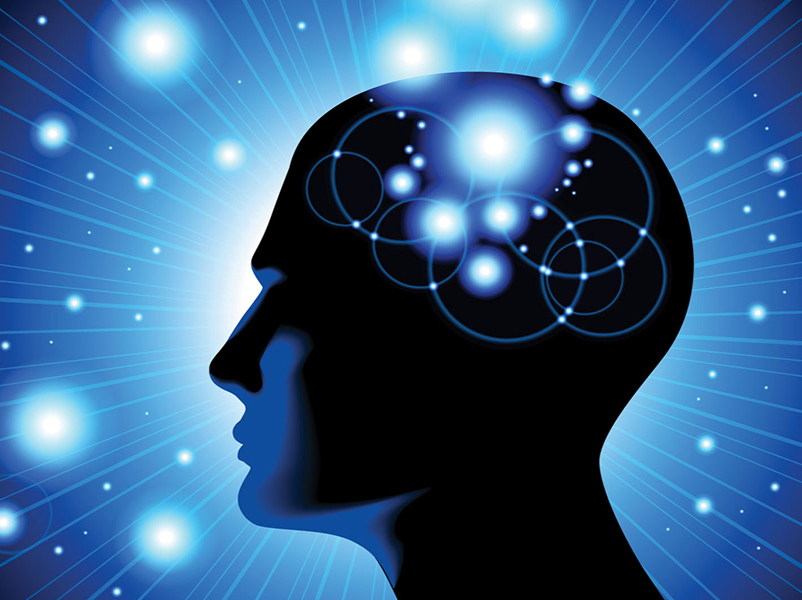 Эксперимент хаттамасы құрылымы:
Эксперименттік зерттеу тақырыбының атауы. 
 Күні, уақыты. 
 Эксперименттік топ сипаттамасы. 
 Эксперимент жағдайына сипаттама. 
 Айнымалылар құрамы туралы түсінік. 
 Эксперименттік фактор. 
 Эксперименттік ситуацияларға зерттеу қатынасы. 
 Экспериментті аяқтау мерзімі. 
 Эксперименттің нәтижелерін тіркеу.
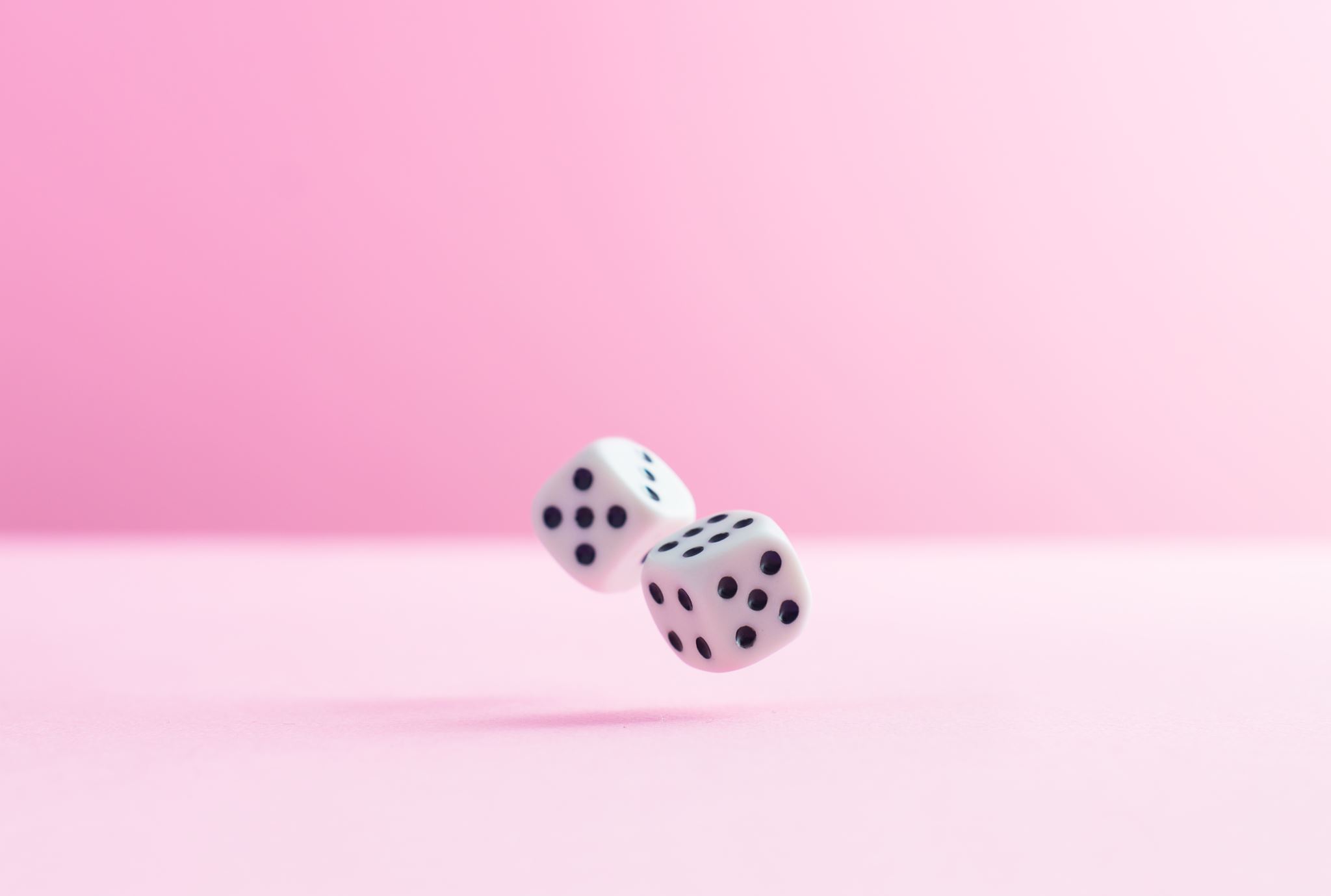 Жүргізілген  психодиагностикалық зерттеулердің нәтижесі бойынша қорытынды
Зерттеу жүргізудің себебі.Зерттеуге жоспар құру, болжам жасау, психологиялық зерттеудің әдістемелерін таңдауға негіздеу ( әдістемелерді жасағандардың аты көрсетіледі).диагностың аты – жөні, лауазымы, жұмыс орны, жұмыс телефоны.Зерттеуді жүргізу уақыты.Схема бойынша әдістемені сипаттау:Мектеп аты;Тестің авторы, атауы;Зерттелетін жұмыс;Нәтижеге әсер ететін факторлар.Бағалау шкалаларының аттары; мысалы, вербальді емес интелект, мағлұматтылығы, жалпы баға, есте сақтаудың көлемі және т.с.с.
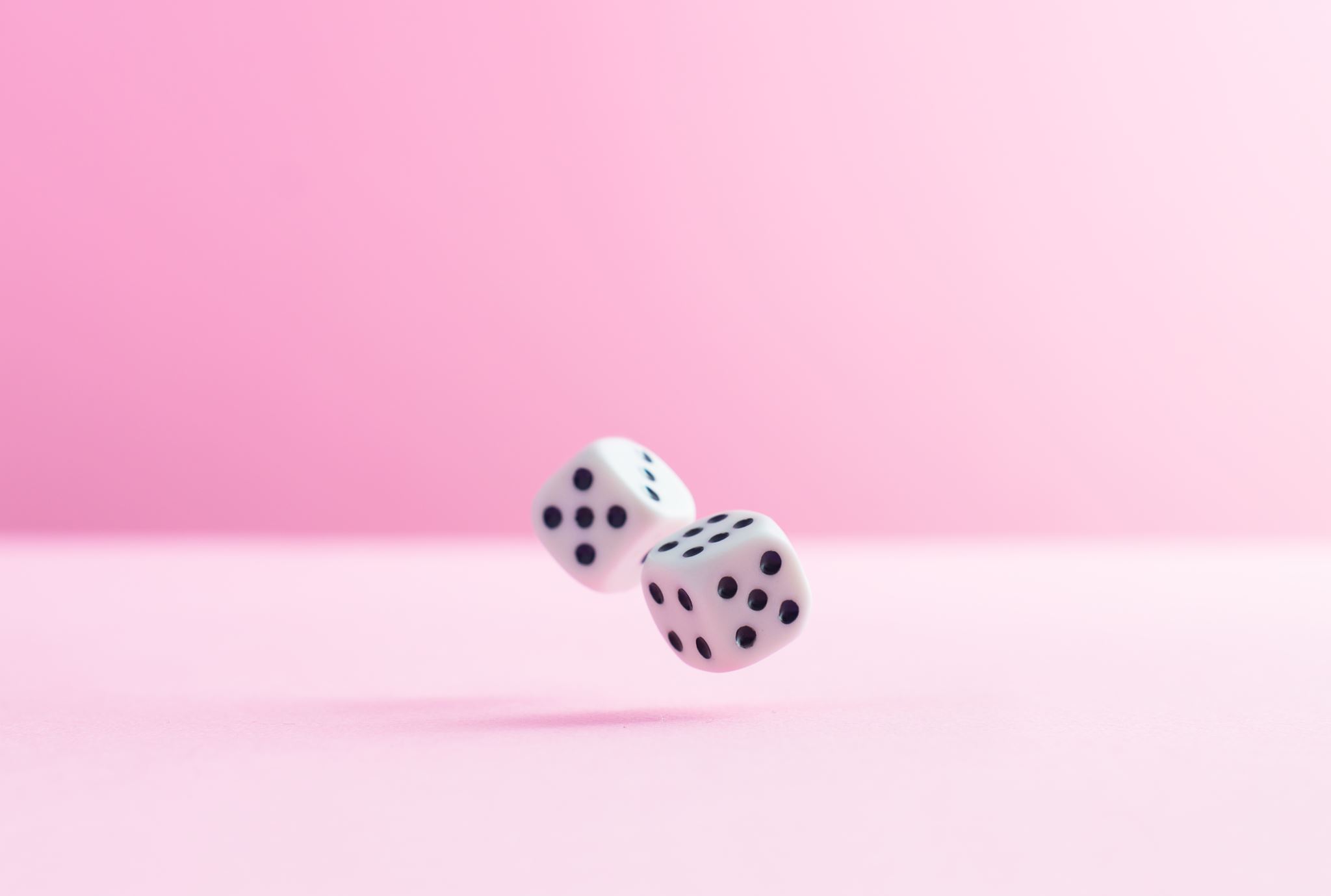 Жүргізілген  психодиагностикалық зерттеулердің нәтижесі бойынша қорытынды
Зерттеудің нәтижелері:Сандық мәліметтер. Жеке немесе барлық оқушыларға таблица ретінде. Тестілеудің нәтижесін есептеу схемасын қара.Мәліметтердің жалпылама интерпритациясын, сандық талдау мен қорытынды.Тестілеудің нәтижесі бойынша нұсқаулар.Тестілеудің нәтижесін есептеу схемасыКүні:Жүргізушінің аты – жөні:Қорытынды пікір:Қолы:
Ұсынылатын әдебиеттер тізімі
1. Б.Ш. Байжуманова, А.Ж. Кунанбаева, Ә.М. Умирзакова. Психодиагностика. Оқу-әдістемелік құрал. Алматы: «ADAL KITAP» баспасы. 2024, - 417 б. 
2. Яньшин, П. В.  Клиническая психодиагностика личности: учебное пособие для вузов / П. В. Яньшин. — 3-е изд., перераб. и доп. — Москва: Издательство Юрайт, 2020. — 327 с. 
3. Рамендик, Д. М.  Практикум по психодиагностике: учебное пособие для вузов / Д. М. Рамендик, М. Г. Рамендик. — 2-е изд., испр. и доп. — Москва: Издательство Юрайт, 2020. — 139 с. - (Высшее образование). — ISBN 978-5-534-07265-5.
4. Психодиагностика. Теория и практика в 2 ч. Часть 1: учебник для вузов / М. К. Акимова [и др.] ; под редакцией М. К. Акимовой, М. К. Акимовой. — 4-е изд., перераб. и доп. — Москва: Издательство Юрайт, 2020. — 301 с. — (Высшее образование). — ISBN 978-5-9916-9948-8. — Текст: электронный // ЭБС Юрайт [сайт]. — URL: 
5. Психодиагностика: учебник и практикум для вузов / А. Н. Кошелева [и др.]; под редакцией А. Н. Кошелевой, В. В. Хороших. — Москва : Издательство Юрайт, 2020. — 373 с. — (Высшее образование). — ISBN 978-5-534-00775-6
6. Ишанов, П. З. Основы психолого-педагогической диагностики : учеб. пособие / П. З. Ишанов ; М-во образования и науки РК. - 3-е изд. - Караганда : Ақнұр, 2019. - 136 с. - URL: http://elib.kaznu.kz/order-book. - 500 (тираж) экз. - ISBN 978-601-7938-48-2 
7. Жұбаназарова, Н. С. Психодиагностика негіздері : оқу құралы / Н. С. Жұбаназарова, З. Б. Мадалиева, Н. Қ. Тоқсанбаева ; Әл-Фараби атын. ҚазҰУ. - Алматы : Қазақ ун-ті, 2020. - 253, [1] б. - URL: http://elib.kaznu.kz/book/16569. - Библиогр.: 243-251 б. - ISBN 978-604-04-4713-4
8. Практикум по психодиагностике : практикум / КазНУ им. аль-Фараби ; [авт.-сост.: А. И. Гарбер, Д. В. Иванов, С. К. Бердибаева]. - Алматы : Қазақ ун-ті, 2019. - 364 с. - URL: http://elib.kaznu.kz/order-book. - Библиогр.: с. 359-360. - 100 (тираж) экз. - ISBN 978-601-04-3727-2 
9. Непомнящая, Н.И. Психодиагностика личности: теория и практика : учеб. пособие для вузов / Н. И. Непомнящая. - М. : ВЛАДОС, 2003. - 188, [4] с. - (Учеб. пособие для вузов). - URL: http://elib.kaznu.kz/order-book. - ISBN 5-691-00479-4
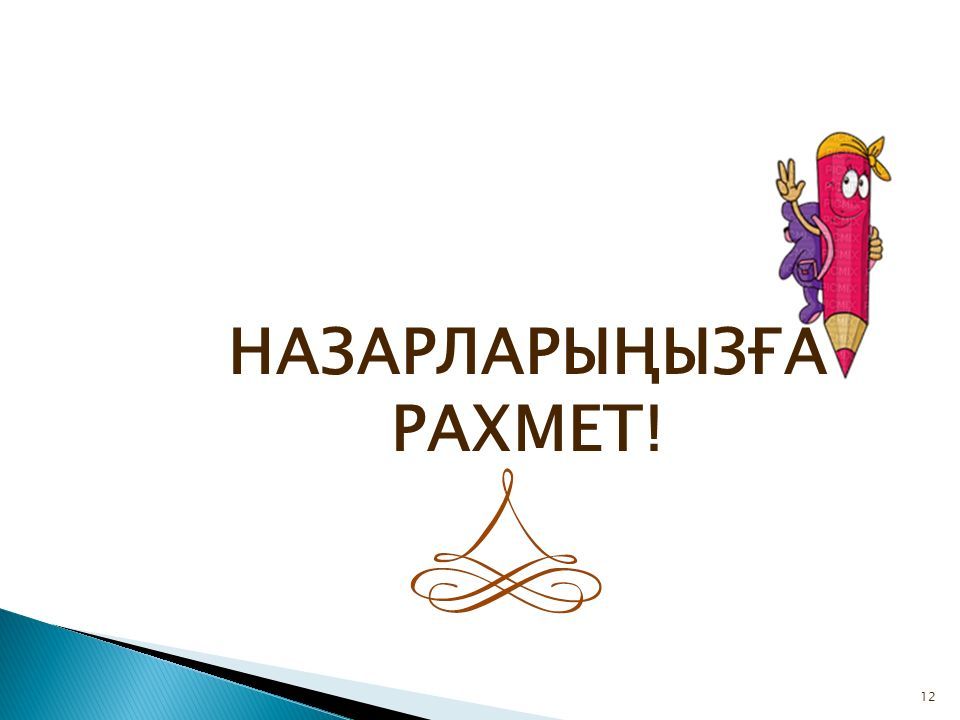